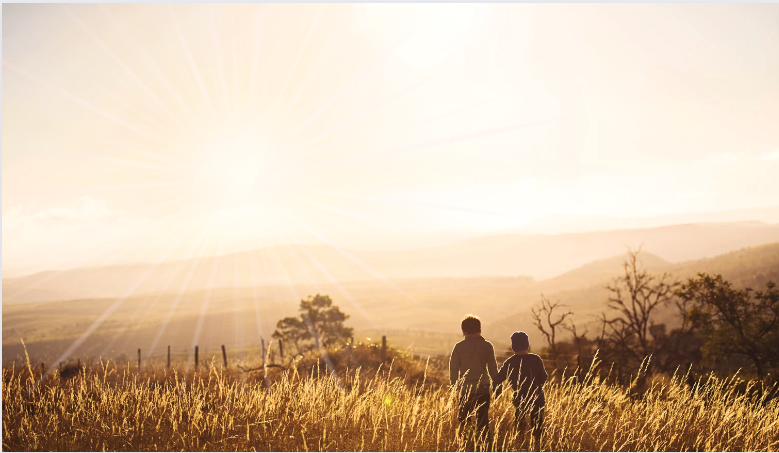 Ephesians
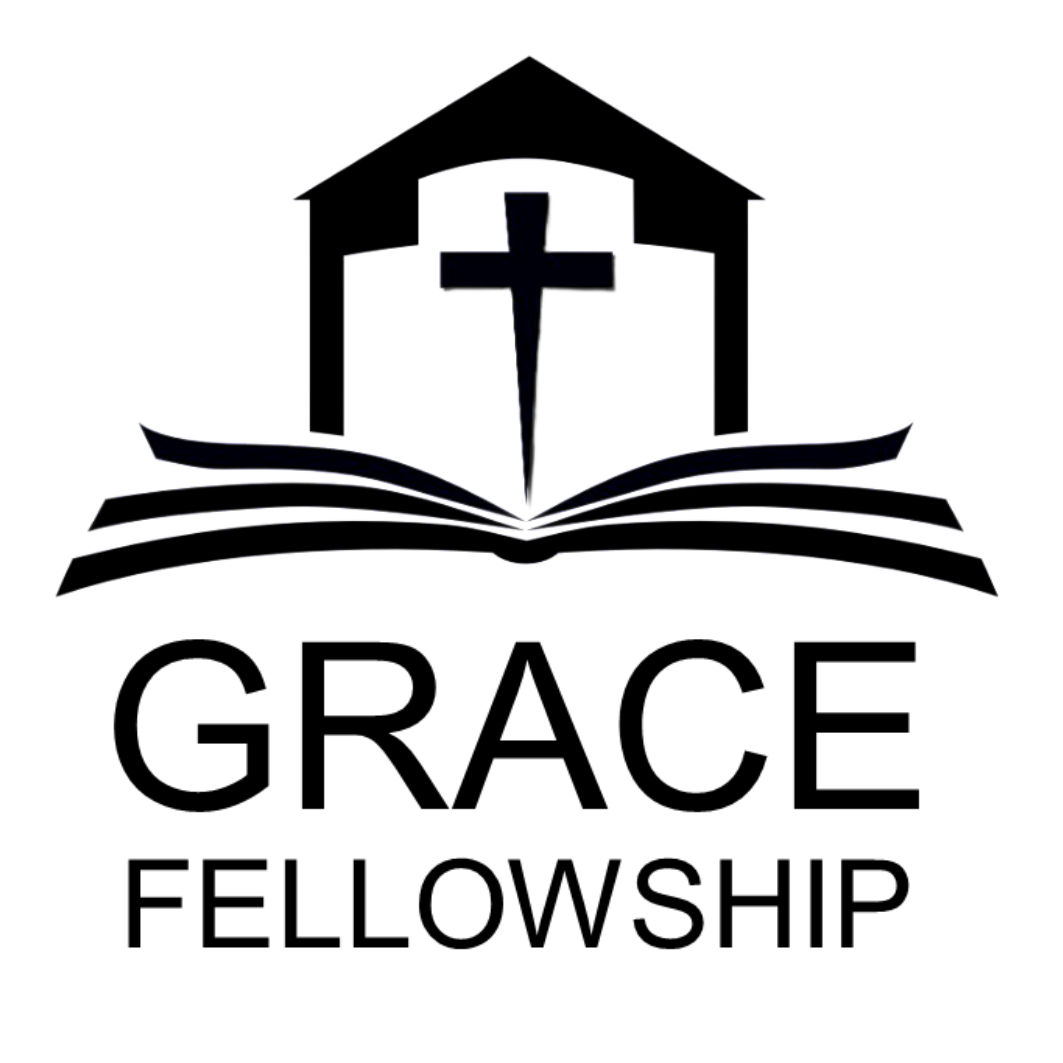 Living as children of light
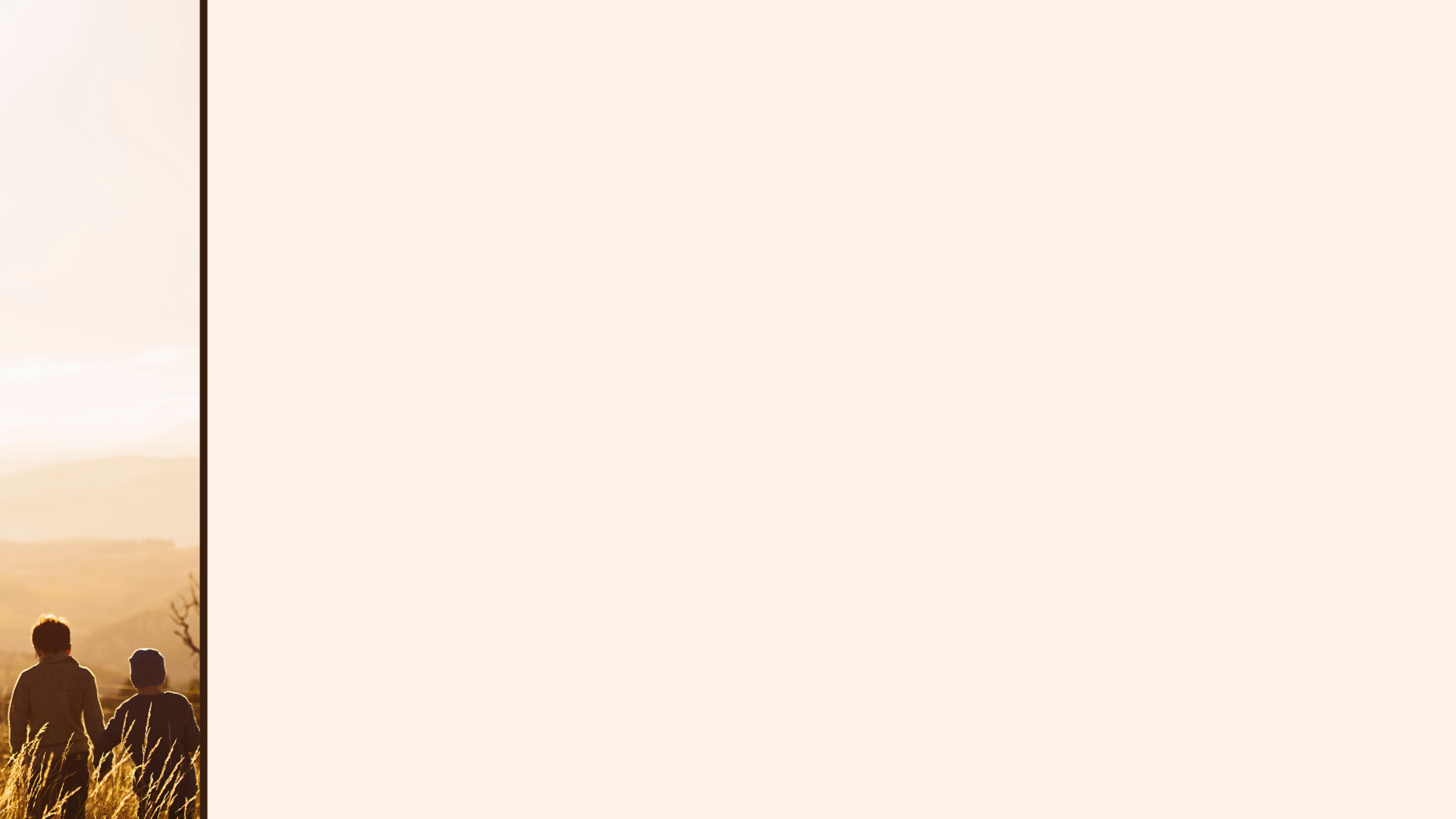 God made us alive with Christ!
The Wealth
 of the Christian
(Part 9)

Ephesians
2:4-7
1. How? 
God can do the impossible (Mk10:27)
He has power over physical death (Jn11:43-45)
He has power over spiritual death (Acts 9)
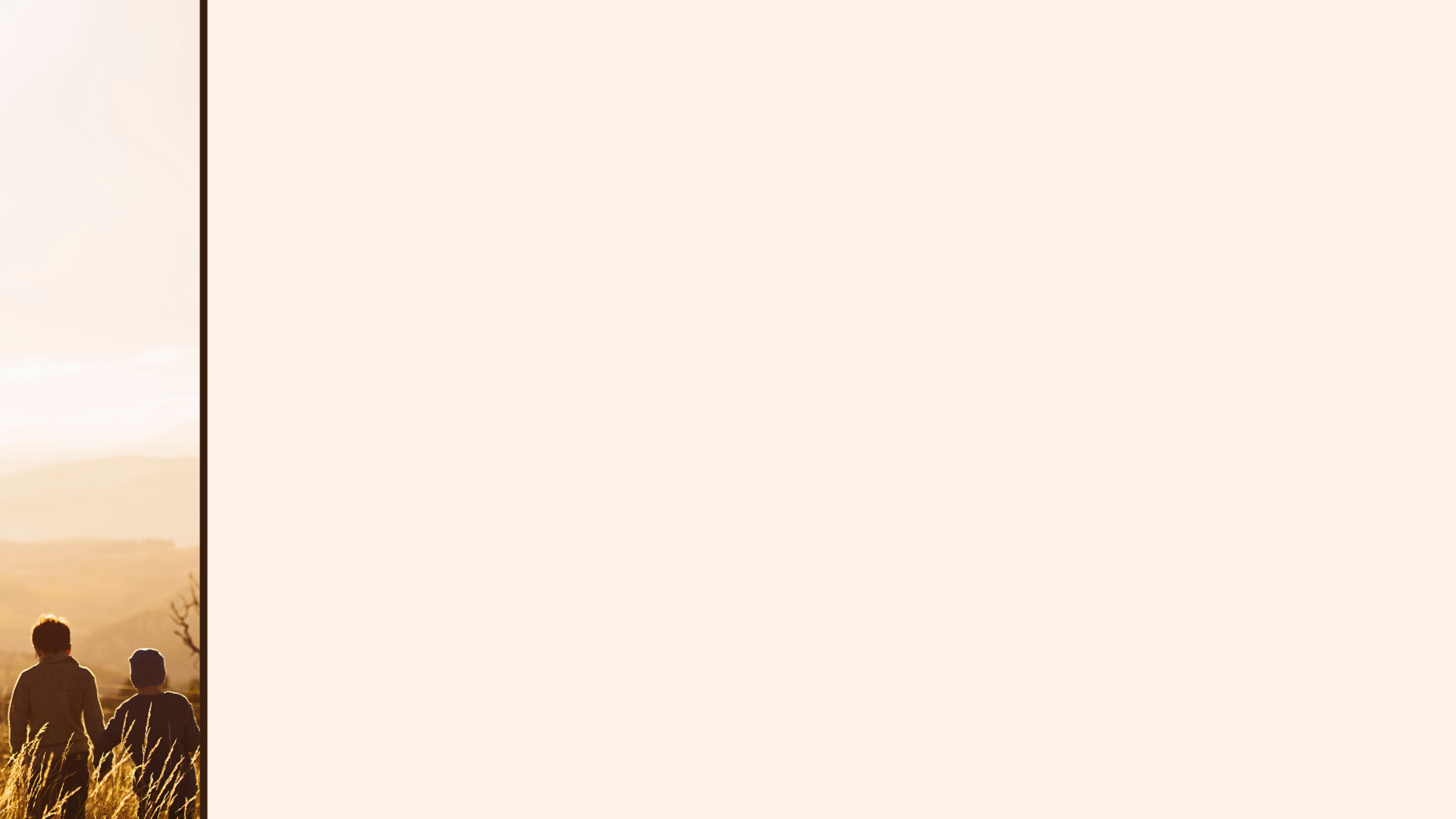 God made us alive with Christ!
The Wealth
 of the Christian
(Part 9)

Ephesians
2:4-7
1. How? 
God can do the impossible 	
He has power over physical death	   
He has power over spiritual death
Ephesians
1:18-23!
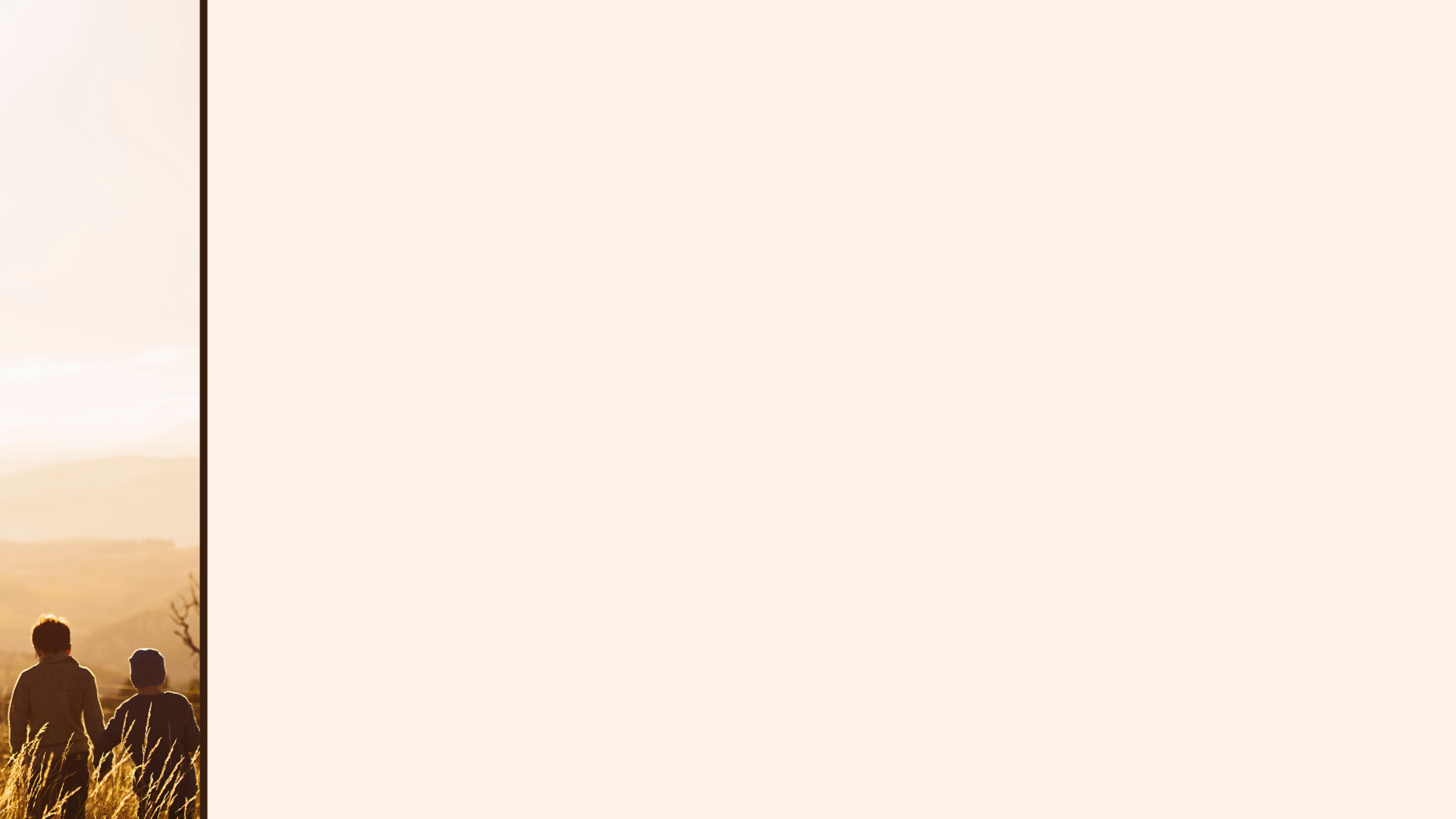 God made us alive with Christ!
The Wealth
 of the Christian
(Part 9)

Ephesians
2:4-7
1. How? (1:18-23!)
God can do the impossible (Mk10:27)
He has power over physical death (Jn11:43-45)
He has power over spiritual death (Acts 9)

2. Why?... Key character traits of God
Love (vs.4)
Mercy (vs.5)
Grace (vs.5 & 7)
Kindness (vs.7)
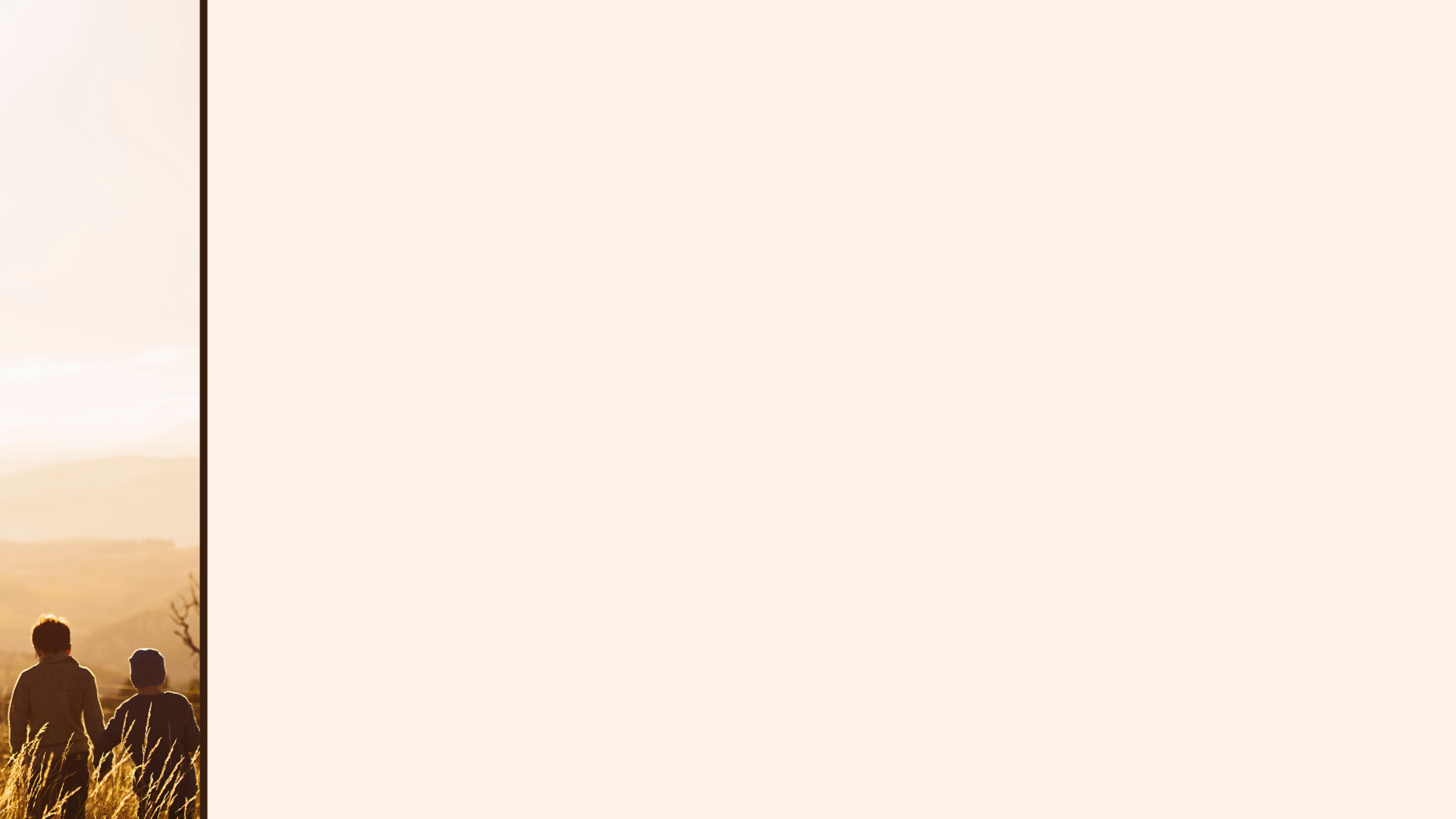 Amazing Grace
The Wealth
 of the Christian
(Part 10)

Ephesians
2:5-10
That saves us 
That is a gift from God 
That is full of purpose
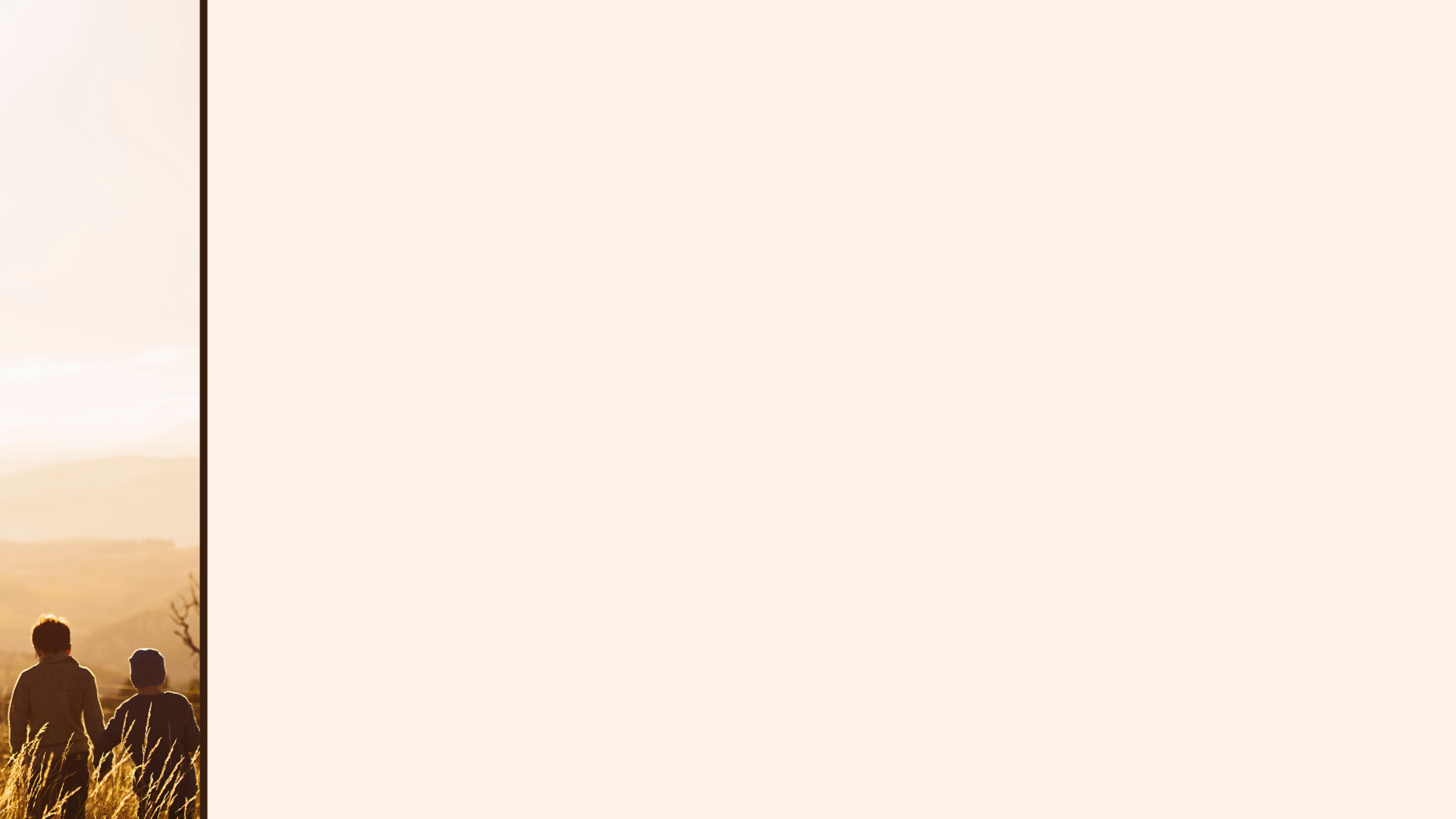 Amazing Grace
The Wealth
 of the Christian
(Part 10)

Ephesians
2:5-10
That saves us (vs.5 & 8)
God’s
Righteousness
At
Christ’s
‘There is no one righteous, not even one’
Romans 3:10
Expense
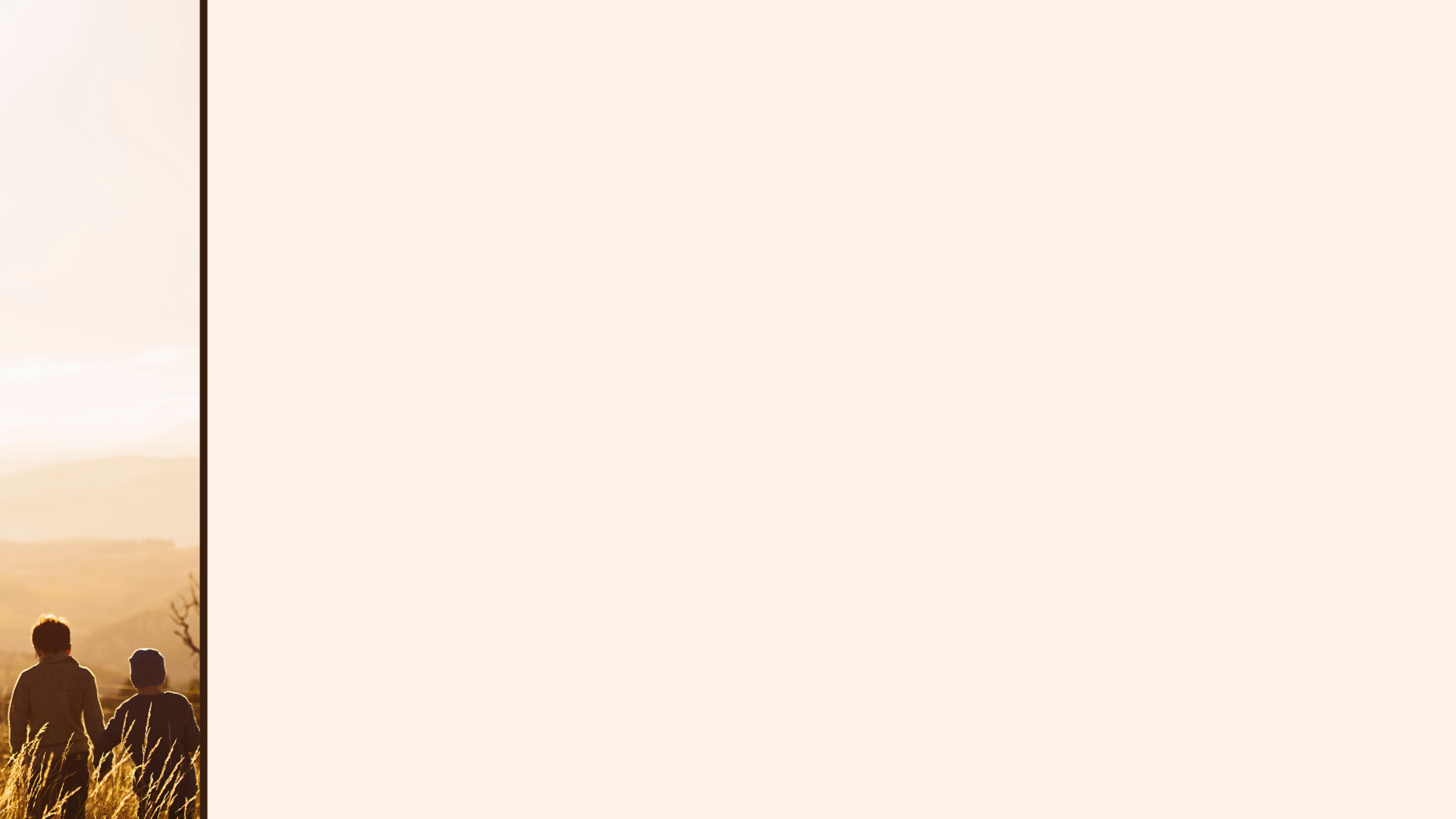 Amazing Grace
The Wealth
 of the Christian
(Part 10)

Ephesians
2:5-10
That saves us (vs.5 & 8)
God’s
‘God made Him who had no sin to be sin for us, so that in Him we might become the righteousness of God.’
2 Corinthians 5:21
Righteousness
At
Christ’s
Expense
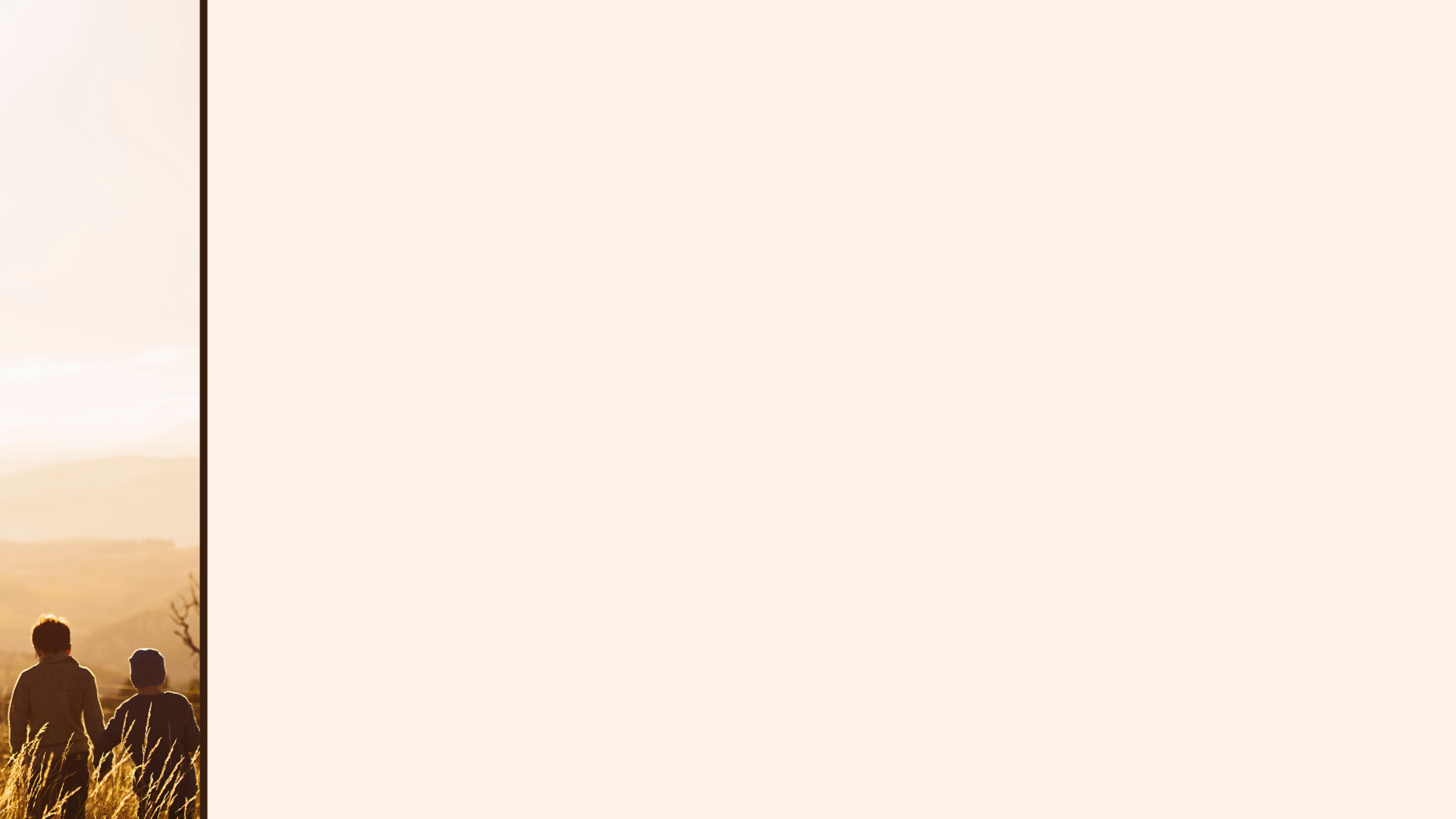 Amazing Grace
The Wealth
 of the Christian
(Part 10)

Ephesians
2:5-10
That saves us (vs.5 & 8)
God’s
Righteousness
At
Christ’s
Expense
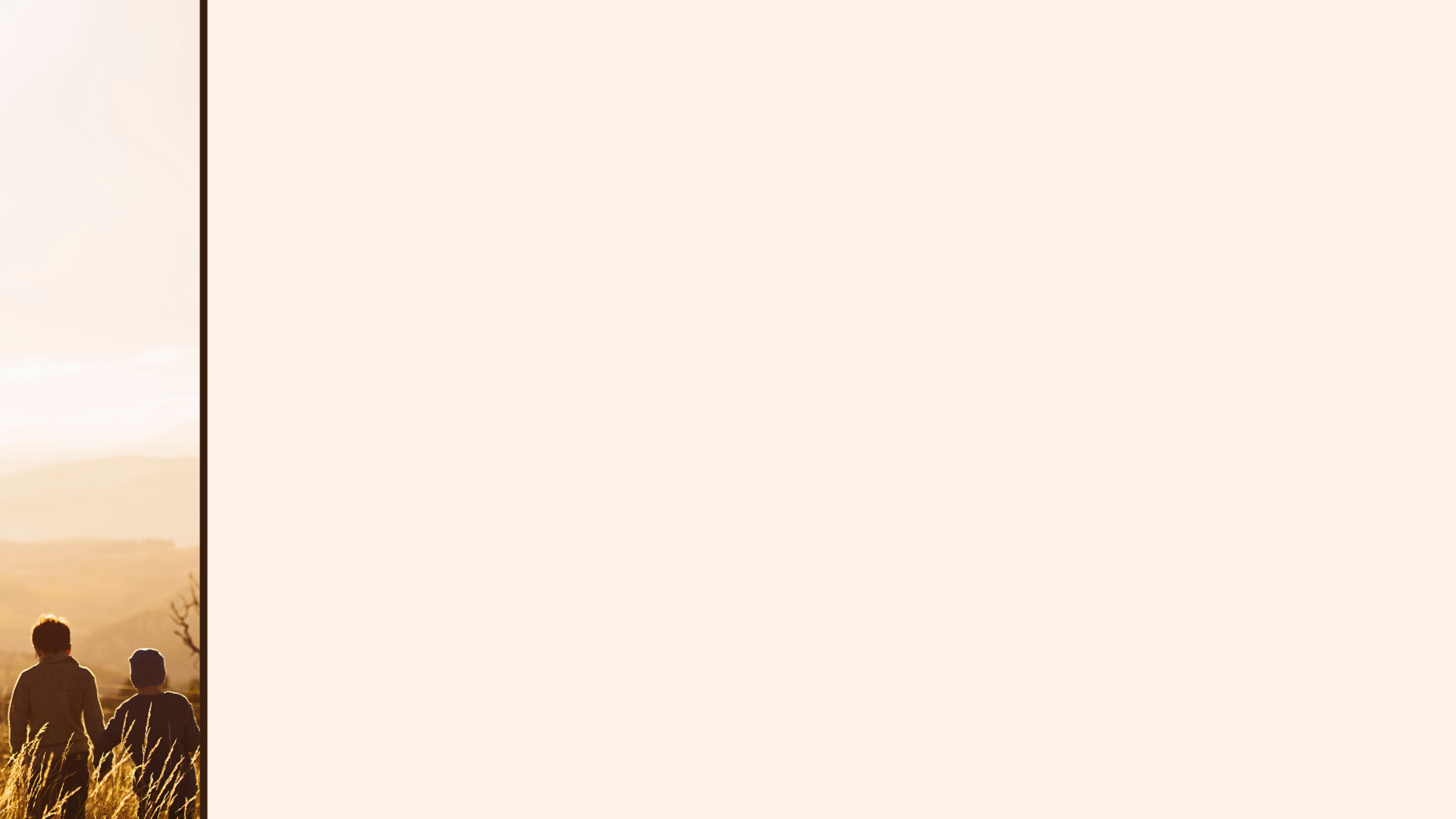 Amazing Grace
The Wealth
 of the Christian
(Part 10)

Ephesians
2:5-10
That saves us (vs.5 & 8)
God’s
‘In love He predestined us for adoption to sonship through Jesus Christ, in accordance with his pleasure and will–To the praise of His glorious grace…’ Ephesians 1:4-6
Righteousness
At
Christ’s
Expense
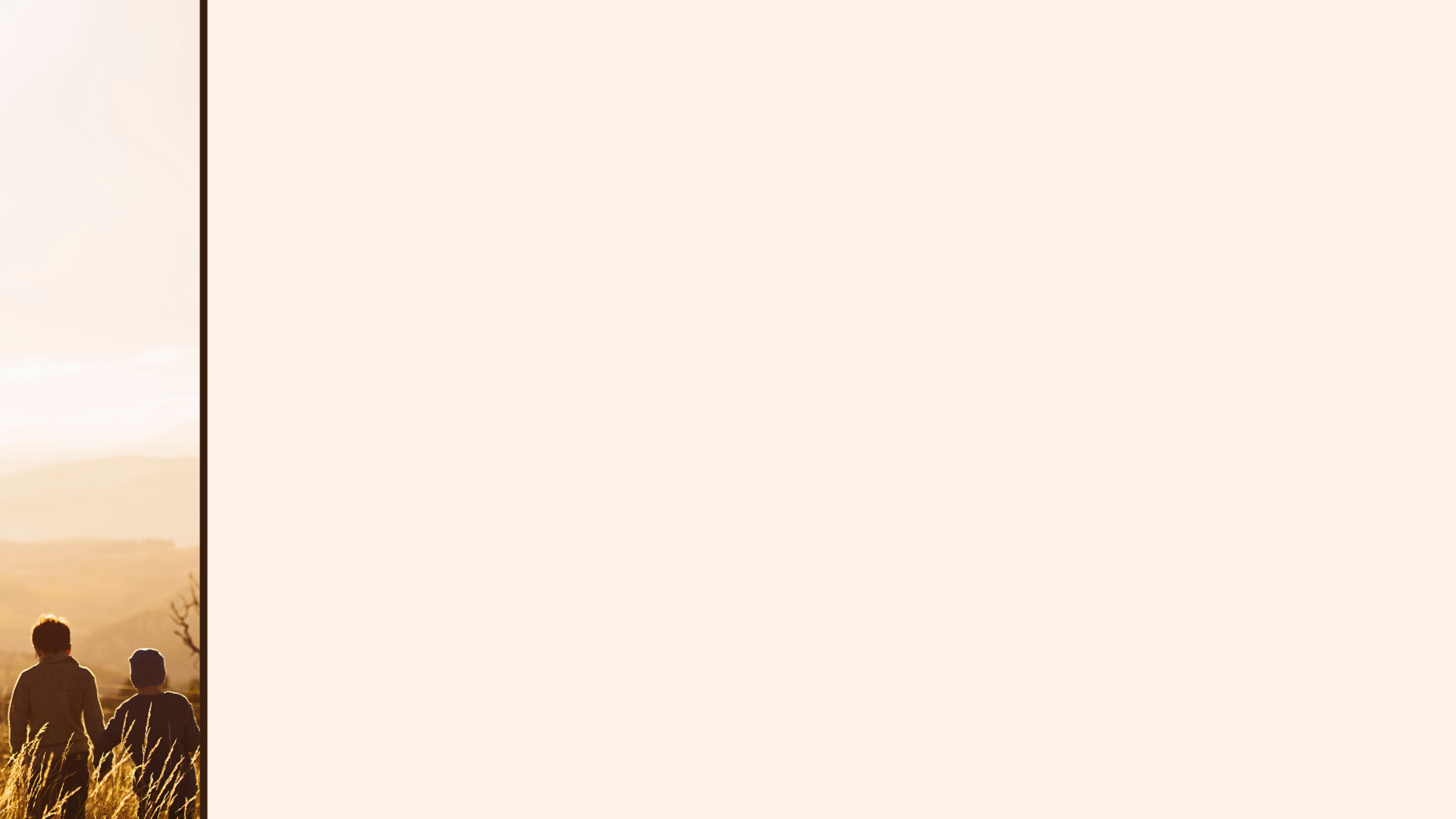 Amazing Grace
The Wealth
 of the Christian
(Part 10)

Ephesians
2:5-10
That saves us (vs.5 & 8)
God’s
‘In Him we have redemption through His blood, the forgiveness of sins, in accordance with the riches of God’s grace that He lavished on us.’  
Ephesians 1:7-8
Righteousness
At
Christ’s
Expense
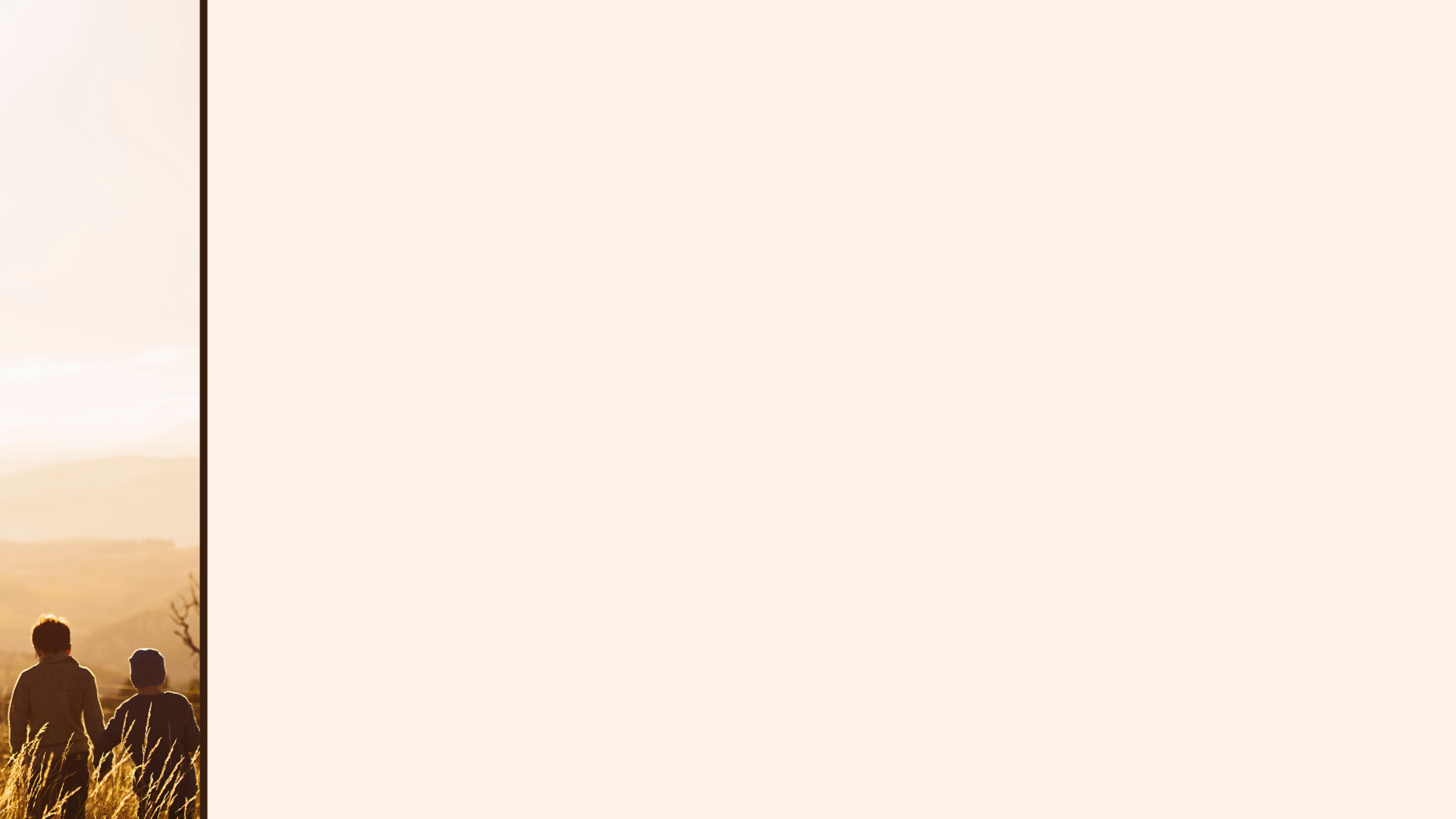 Amazing Grace
The Wealth
 of the Christian
(Part 10)

Ephesians
2:5-10
That saves us (vs.5 & 8)
	- Through Faith
‘Whoever believes in the Son has eternal life, but whoever rejects the Son will not see life, for God’s wrath remains on them.’
John 3:36
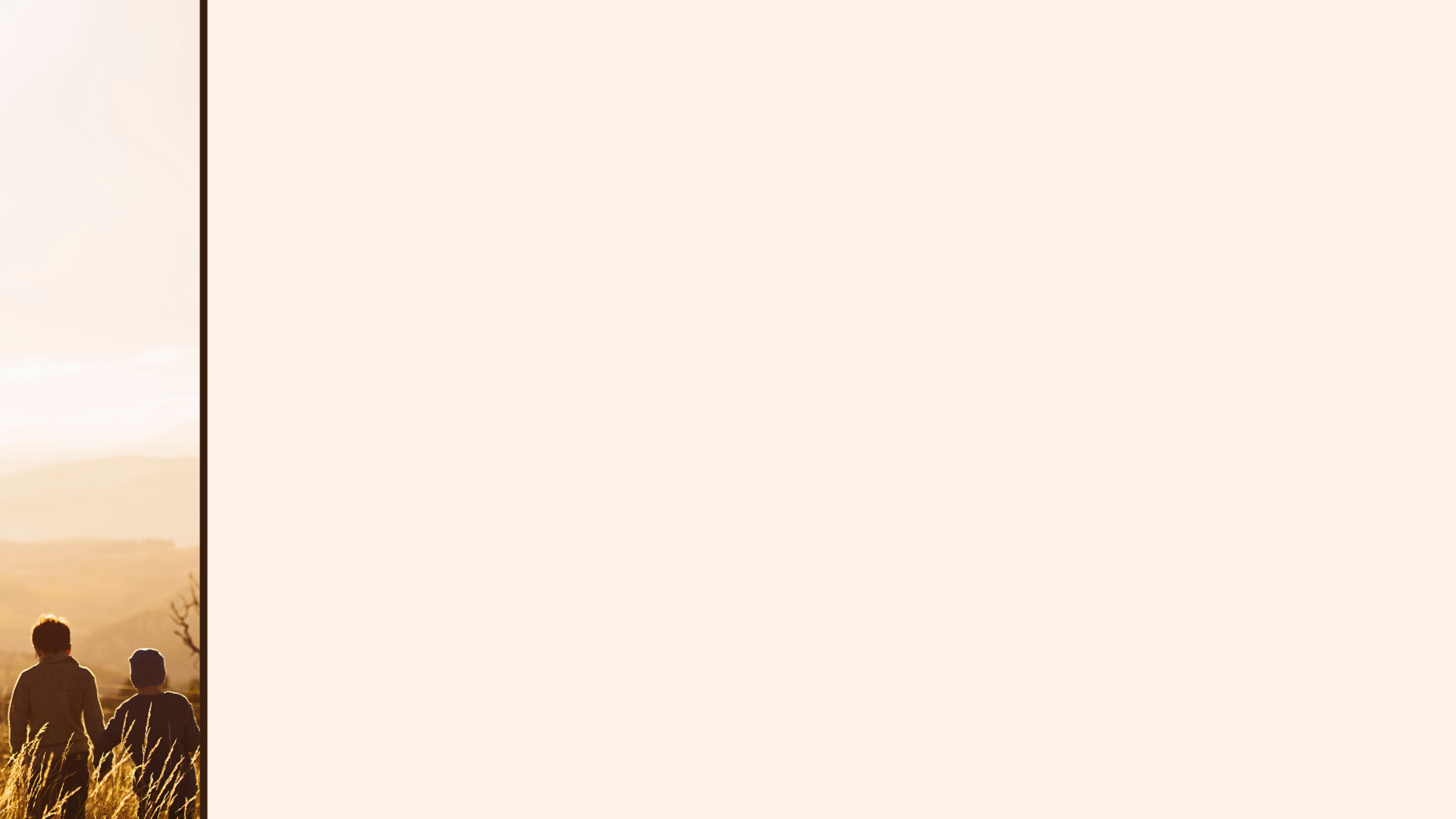 Amazing Grace
The Wealth
 of the Christian
(Part 10)

Ephesians
2:5-10
That saves us (vs.5 & 8)
	- Through Faith
That is a gift from God (vs.8-9)
	- We do not contribute
	- We just need to receive (Mark 10:15)
‘…to the praise of His glorious grace which He has freely given us in the One He loves.’ Ephesians 1:6
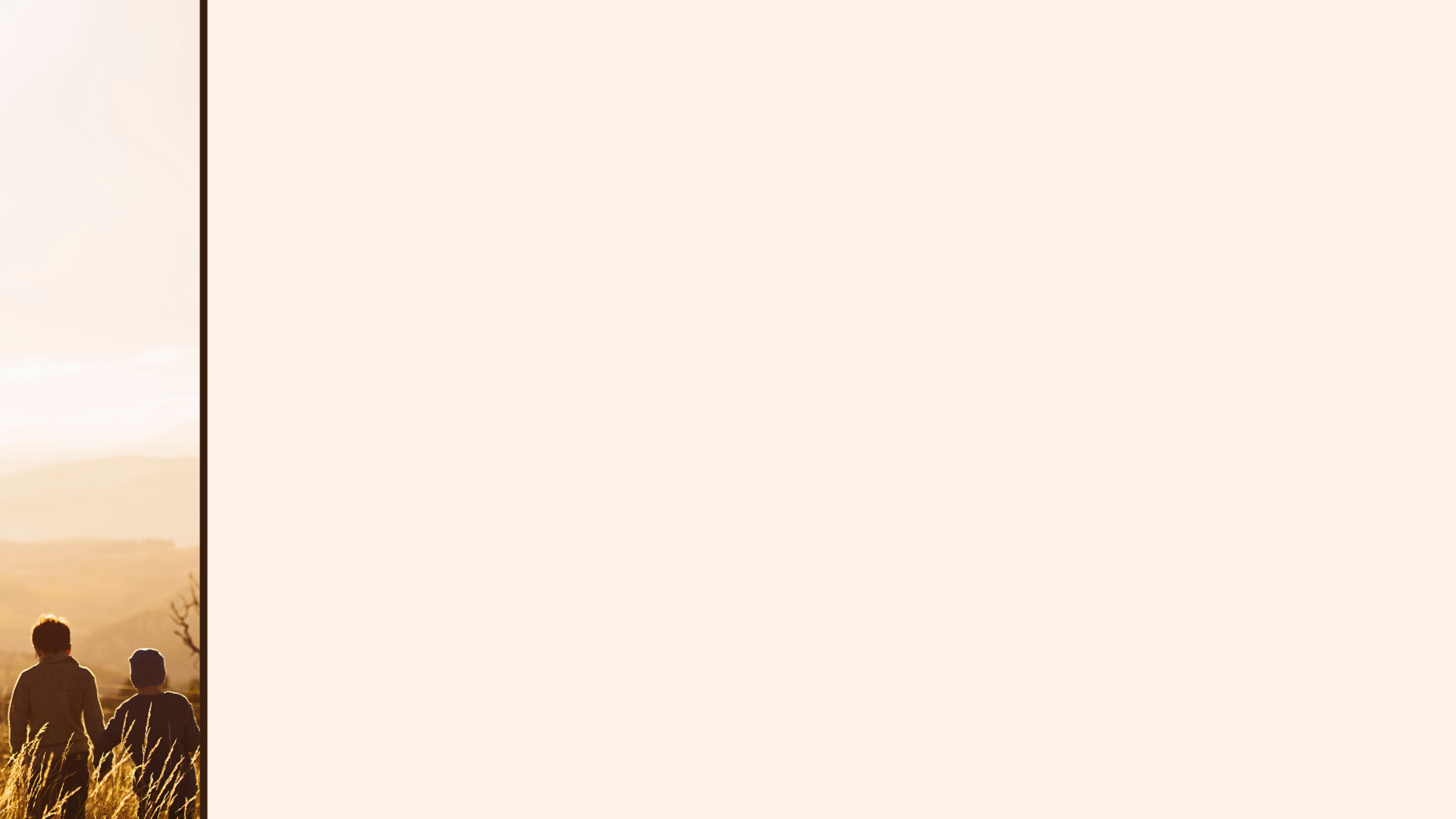 Amazing Grace
The Wealth
 of the Christian
(Part 10)

Ephesians
2:5-10
That saves us (vs.5 & 8)
	- Through Faith
That is a gift from God (vs.8-9)
	- We do not contribute
	- We just need to receive (Mark 10:15)
	- We boast only in Jesus!
‘May I never boast except in the cross of our Lord Jesus Christ.’  Galatians 6:14
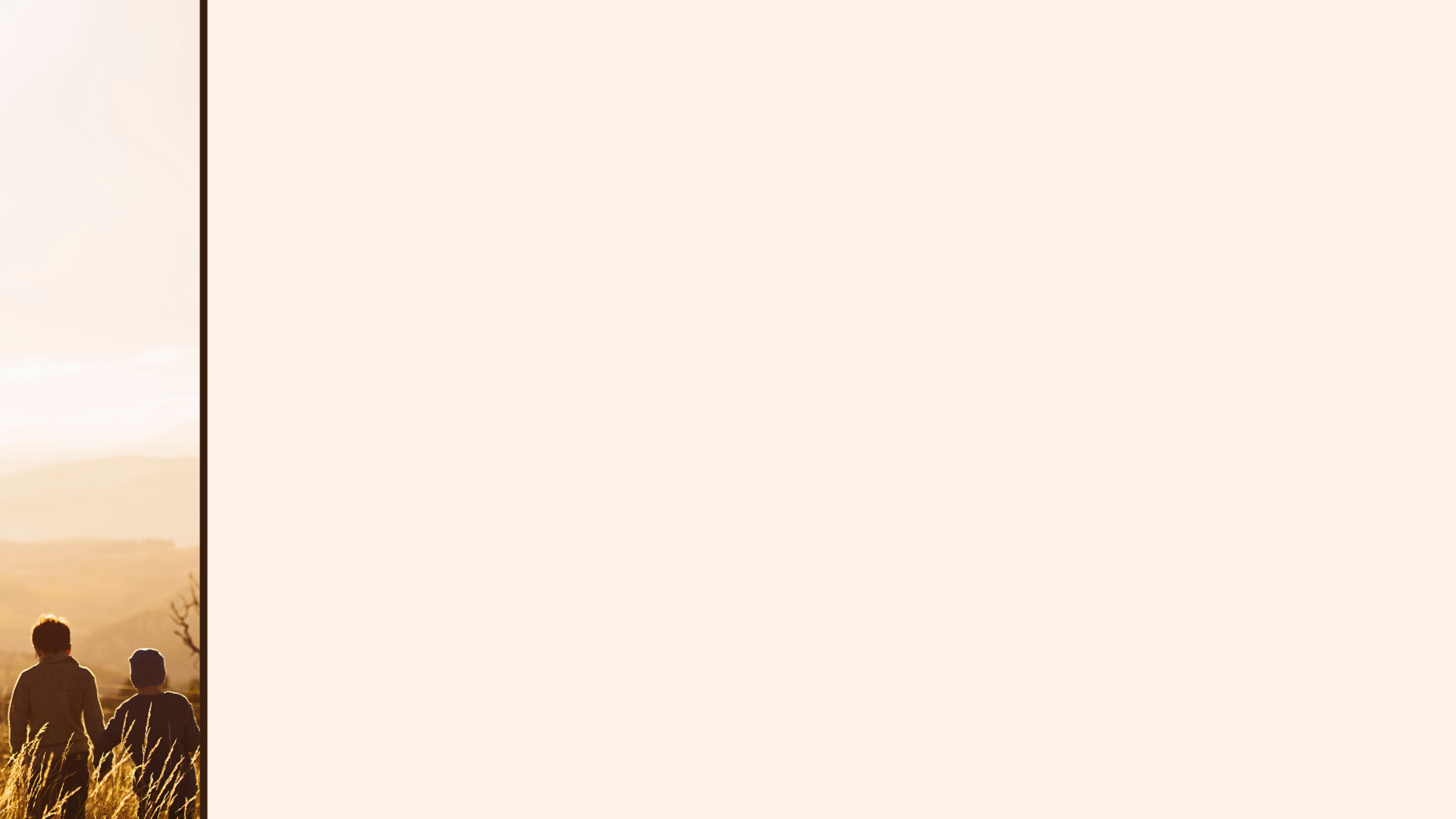 Amazing Grace
The Wealth
 of the Christian
(Part 10)

Ephesians
2:5-10
That saves us (vs.5 & 8)
	- Through Faith
That is a gift from God (vs.8-9)
	- We do not contribute
	- We just need to receive (Mark 10:15)
	- We boast only in Jesus!
That is full of purpose (vs.7 & 10)
	- For our lives (vs.10) 
	- For God’s glory (vs.7 / 1:6, 12 & 14!)
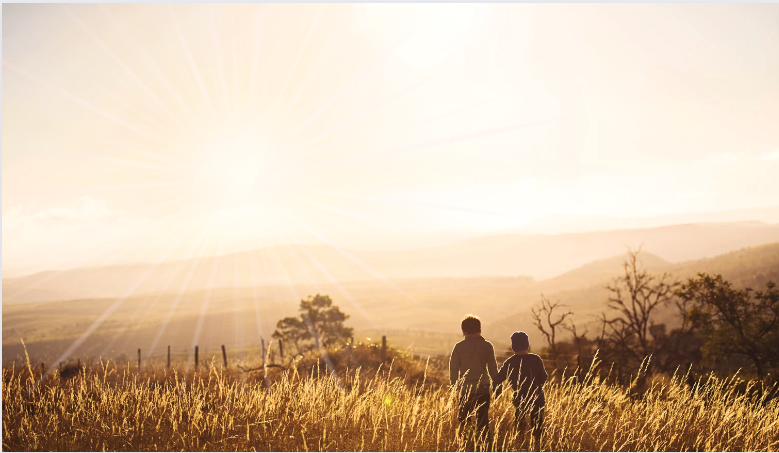 Ephesians
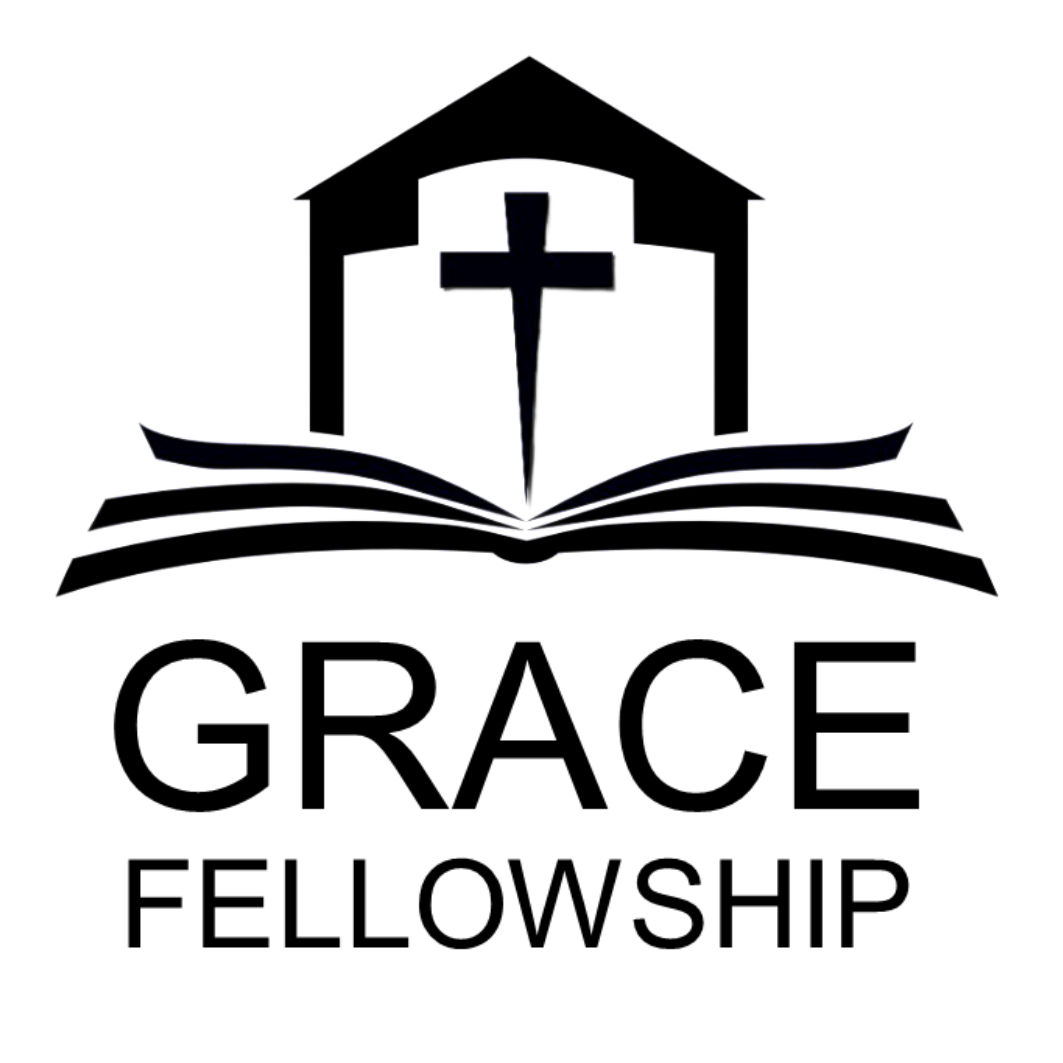 Living as children of light